Partner A: Schreib fünf Wörter.
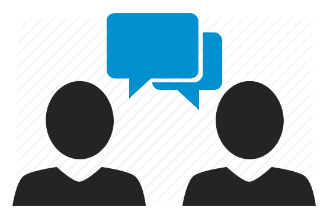 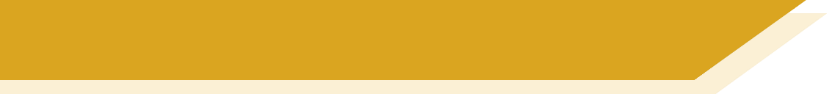 Phonetik
lesen / sprechen
Du sollst sie nicht zeigen!
Partner B: Sag alle Wörter.
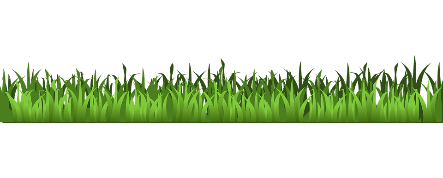 Versuch, die fünf Wörter zu sagen.
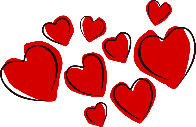 10
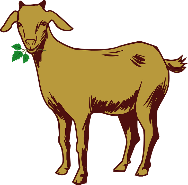 die Wiese
die Liebe
die Ziege
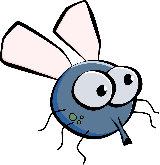 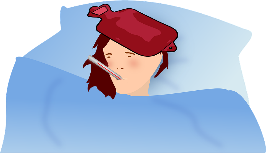 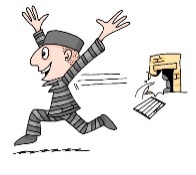 die Fliege
das Fieber
die Freiheit
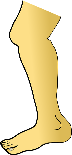 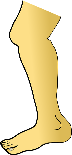 Sekunden
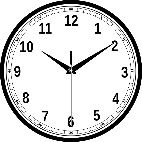 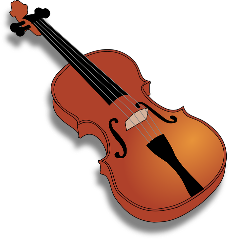 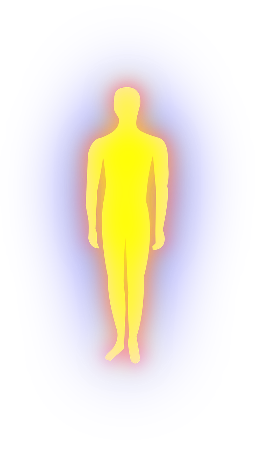 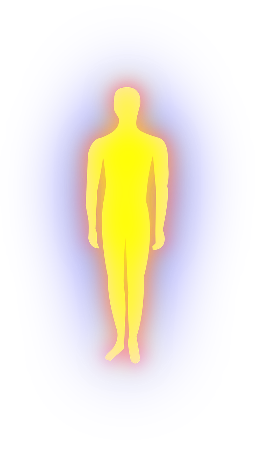 die Beine
die Zeit
die Geige
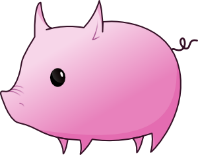 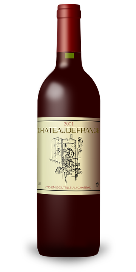 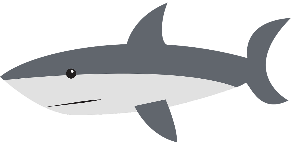 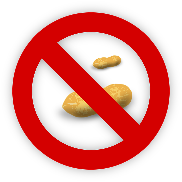 das Schwein
die Leiber*
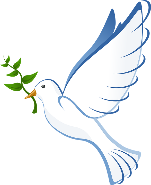 0
der Haifisch
die Allergie
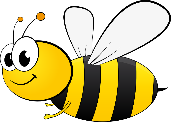 die Leiber – bodies
LOS!
der Wein
der Frieden
die Biene
[Speaker Notes: Timing: 3 minutesAim: To revisit SSC [ei] and [ie] in a read aloud task.Procedure:1. Partner A writes down 5 of the words on the slide.2. Partner B, without seeing A’s list, says all the words on the slide as quickly as possible, trying to match all of Partner A’s list before the 40 seconds is up.Note: Partner A should listen very carefully to B’s pronunciation. S/he doesn’t need to cross a word off if the [ei] and [ie] are pronounced wrongly!3. Swap roles.4. Note: this activity can be repeated a couple of times.

Word frequency of cognates and unknown words (1 is the most frequent word in German): Allergie [>5009] Bein [884] Biene [>5009] Fieber [4774] Fliege [3994] Freiheit [814] Frieden [1696] Geige [>5009] Haifisch [>5009] Leib [3274] Liebe [844] Schwein [2975] Wein [1736] Wiese [2963] Ziege [>5009]
Source:  Jones, R.L. & Tschirner, E. (2019). A frequency dictionary of German: core vocabulary for learners. Routledge]
Fonética
escuchar / escribir
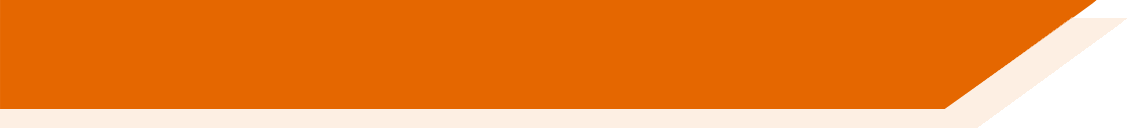 Text
[Speaker Notes: Timing:

Aim:

Procedure:
1.
2.
3.
4.
5.

Transcript:

Word frequency (1 is the most frequent word in Spanish): 
Source: Davies, M. & Davies, K. (2018). A frequency dictionary of Spanish: Core vocabulary for learners (2nd ed.). Routledge: London]
écouter
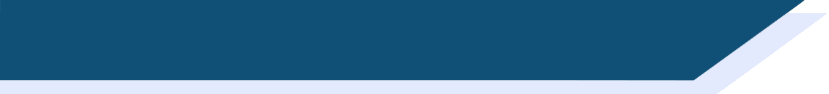 Phonétique
Text
[Speaker Notes: Timing:

Aim:

Procedure:
1.
2.
3.
4.
5.

Transcript:

Word frequency (1 is the most frequent word in French): 
Source: Londsale, D., & Le Bras, Y.  (2009). A Frequency Dictionary of French: Core vocabulary for learners London: Routledge.]